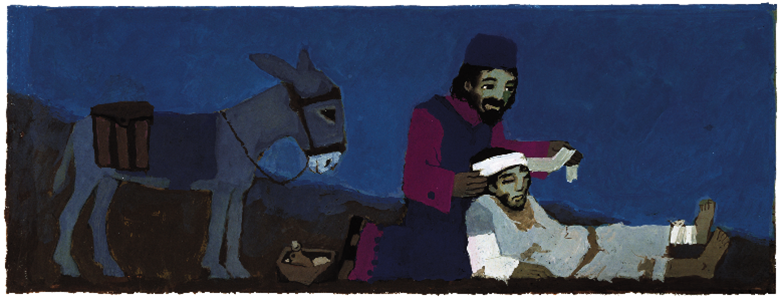 [Speaker Notes: 1]
[Speaker Notes: 2]
Jezus = …
[Speaker Notes: 3]
Jezus = 	Gods nieuwe weg naar de 			nieuwe wereld
[Speaker Notes: 4]
Jezus = 	Gods nieuwe weg naar de 			nieuwe wereld
		- en die wereld is voor 			iedereen
[Speaker Notes: 5]
Jezus = de Samaritaan…
[Speaker Notes: 6]
Wij zijn voor God een vol benzinevat,
dat hij leeg achterlaat. Hij moet het kwijt,
al de afval, met zijn wezen in strijd.

Sinds Hij zich van de schepping onderscheidt
gingen wij dood en liggen langs het pad,

wanneer niet Christus, koopman in oudroest
ons juist in zo'n conditie vinden moest;
alsof hij met de Vader had gesmoesd.
[Speaker Notes: 7]
Jezus = …
[Speaker Notes: 8]
Jezus = die mishandelde man…
[Speaker Notes: 9]